Contributing to FaceBase
2023 FaceBase Bootcamp
[Speaker Notes: Orig: April 27, 2022]
A Great Home for Your Data...
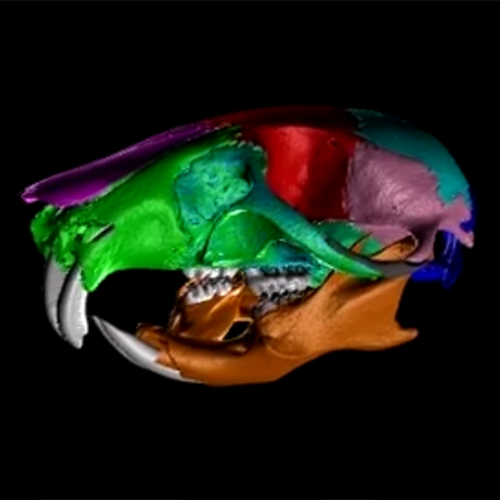 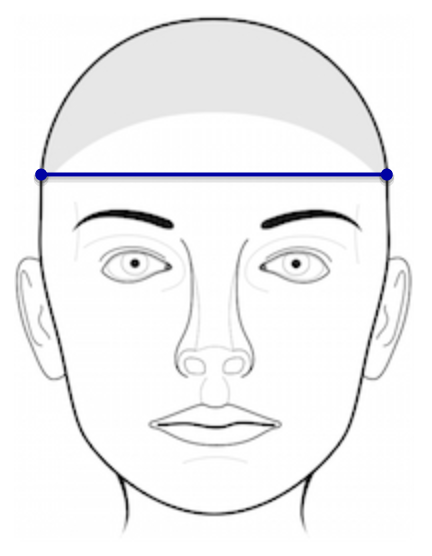 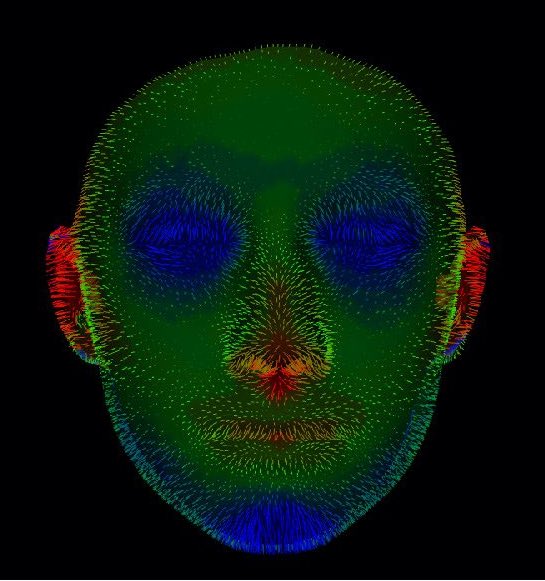 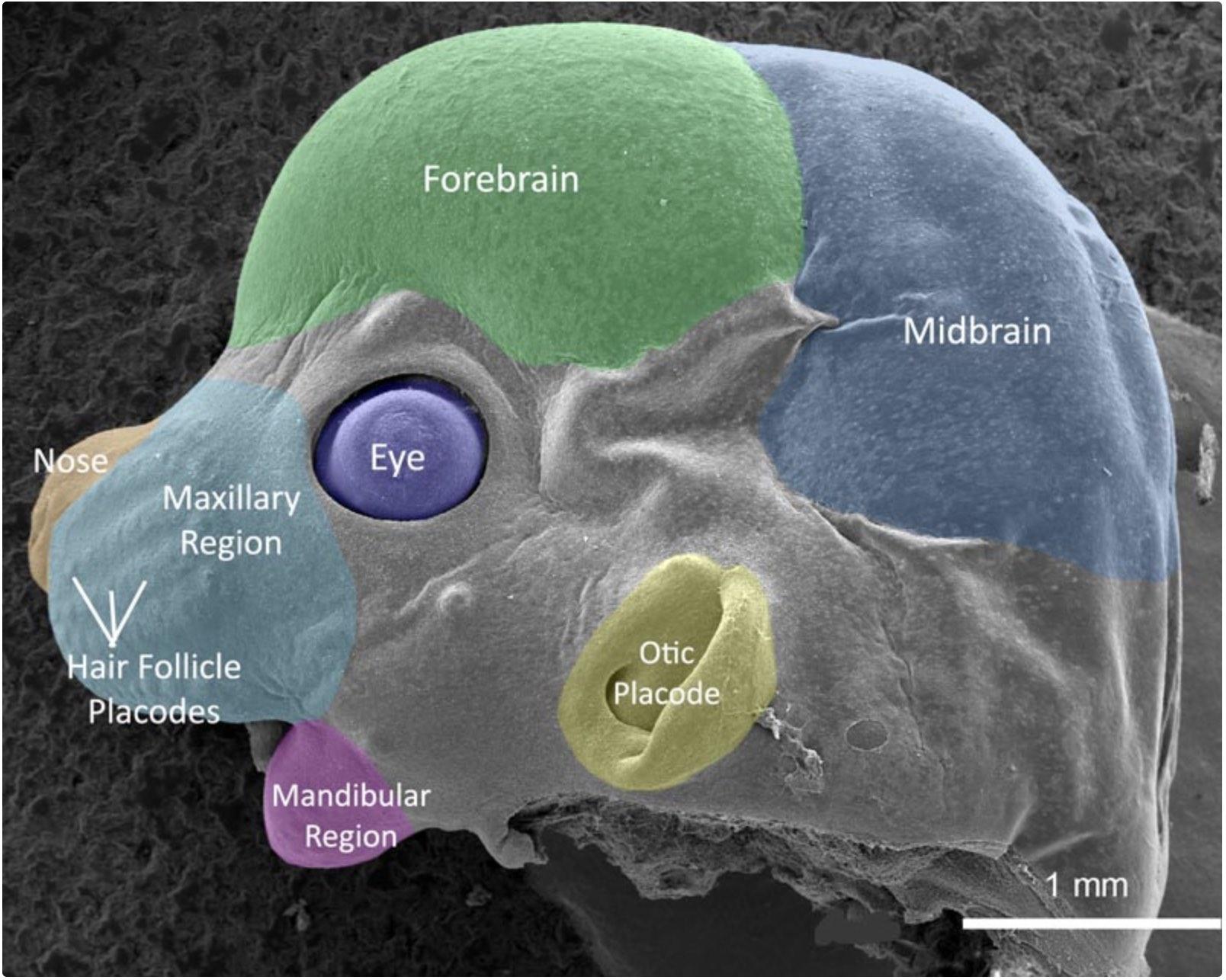 Broad collection of data
Animal models and human subjects
Imaging, omics, and other experiment types

Commonality: Craniofacial + Dental + Development + Dysmorphology

Your data are “first class” research products

Satisfy data sharing requirements
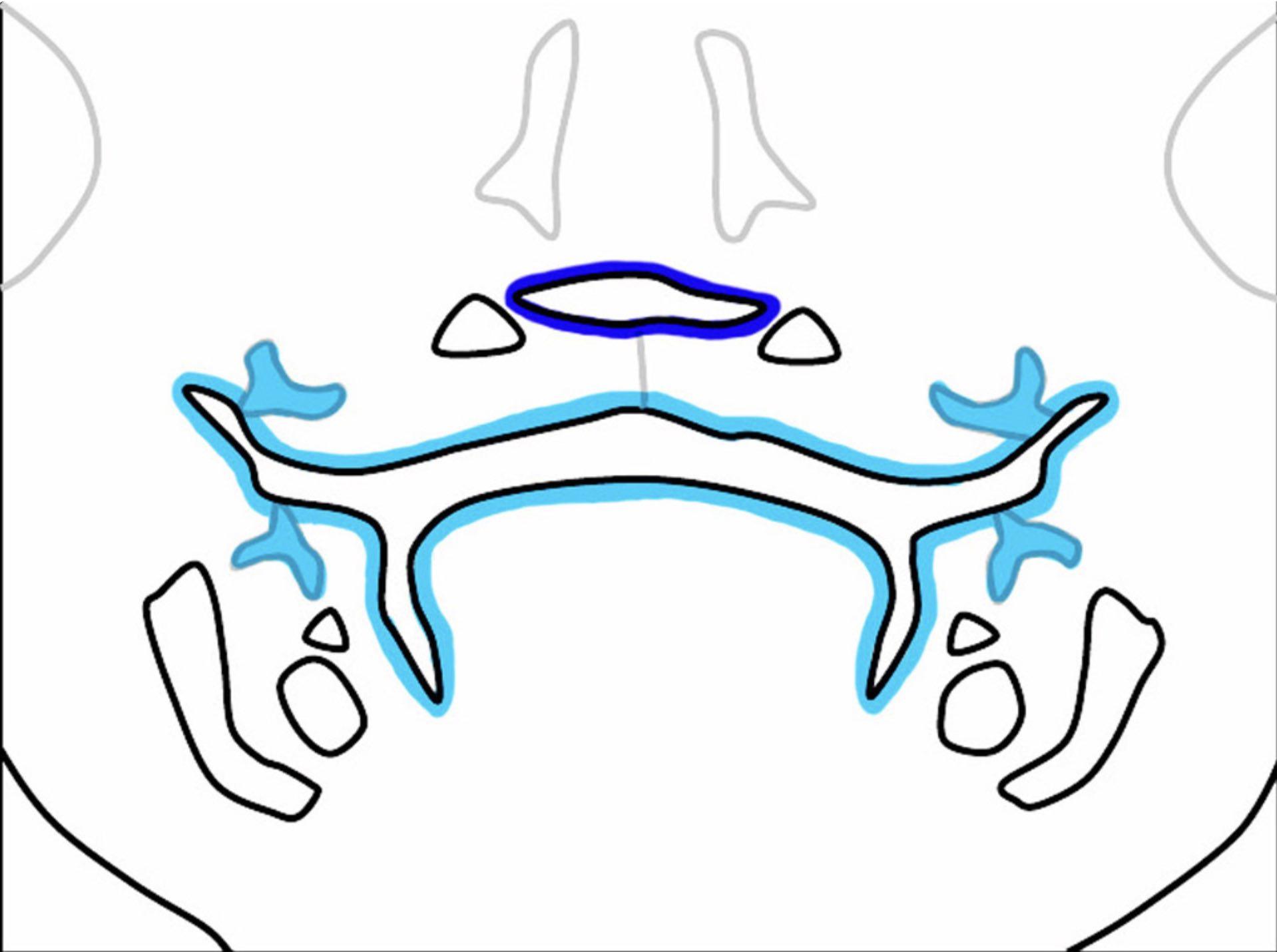 Skull Fly-through
Mouse Anatomy
Facial Scans and Facial Norms
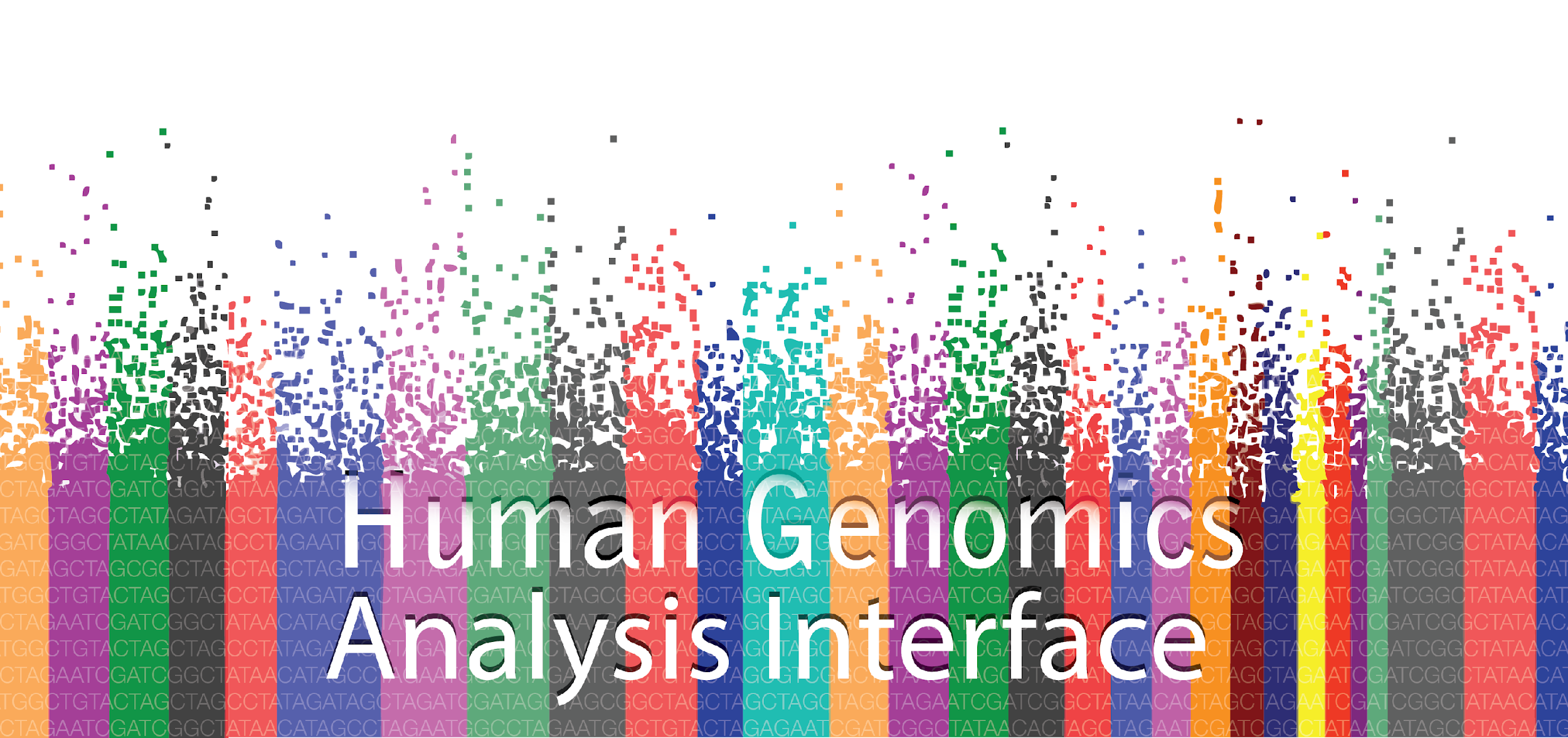 Cell Lineage
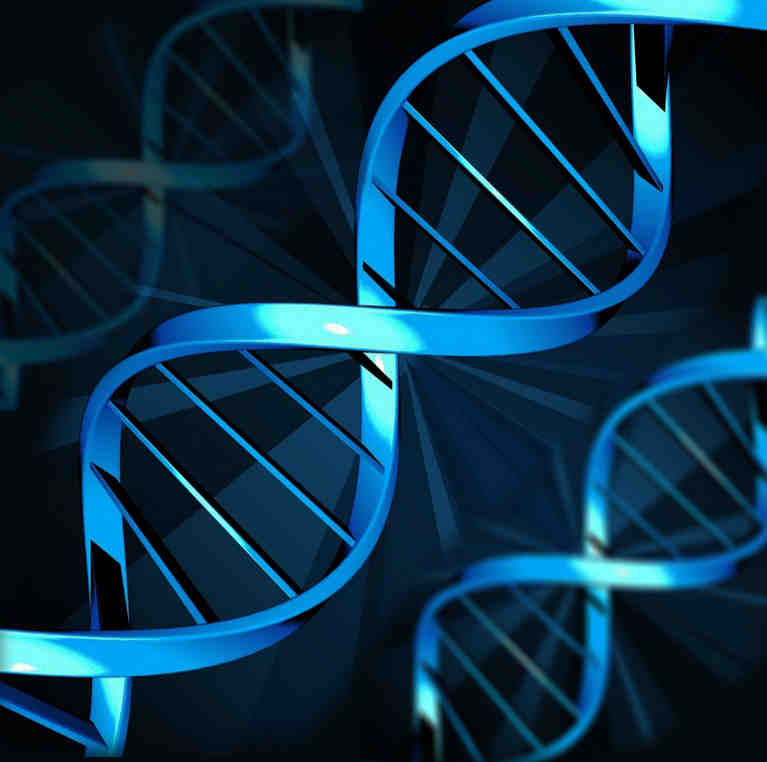 Imaging Data
Sequencing Data and Genome Browser
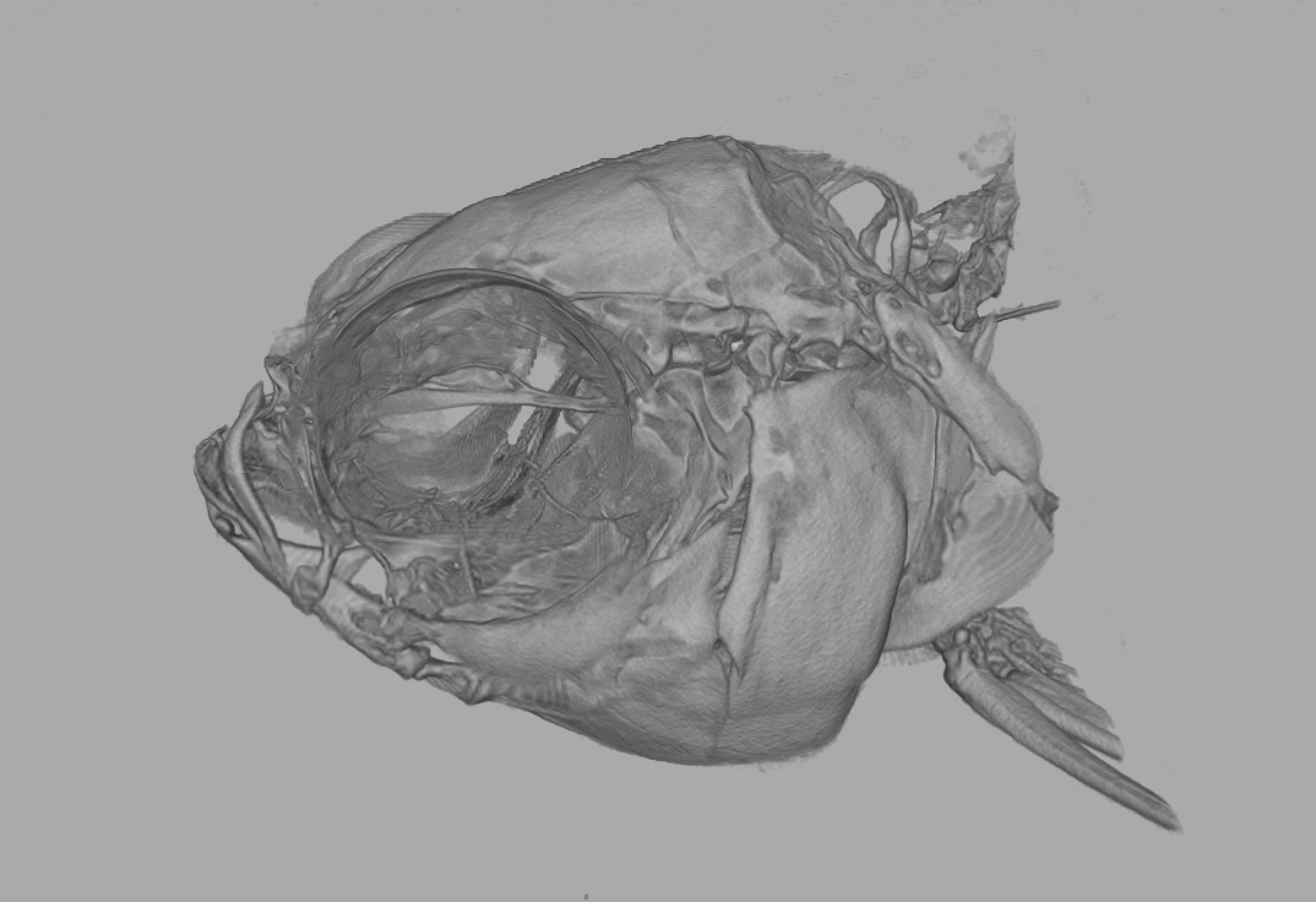 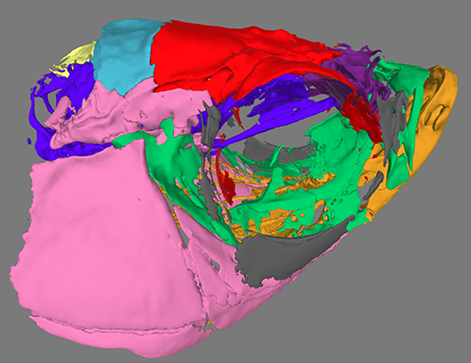 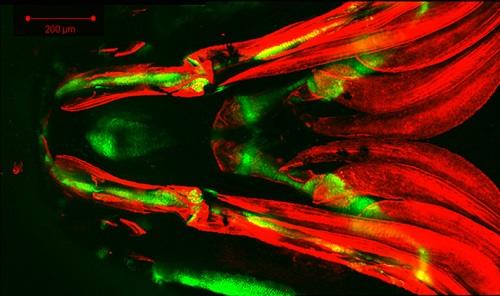 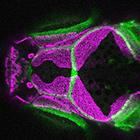 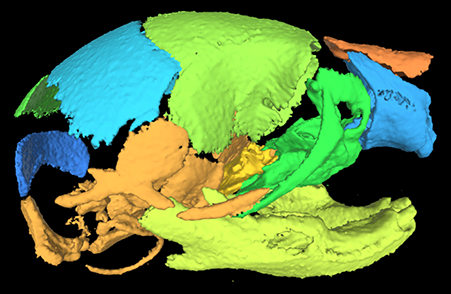 Fish Face
See Website for Data Priorities
Surface Models
Microscopy Data
Initiate a Data Submission to FaceBase
www.facebase.org / Contribute

Brief Overview of Your Data
Review by FB Steering Committee
Response in approx. 2 weeks
Self-Serve Data Submission w/ Support
Optional Embargo to Sync w/ Publication?
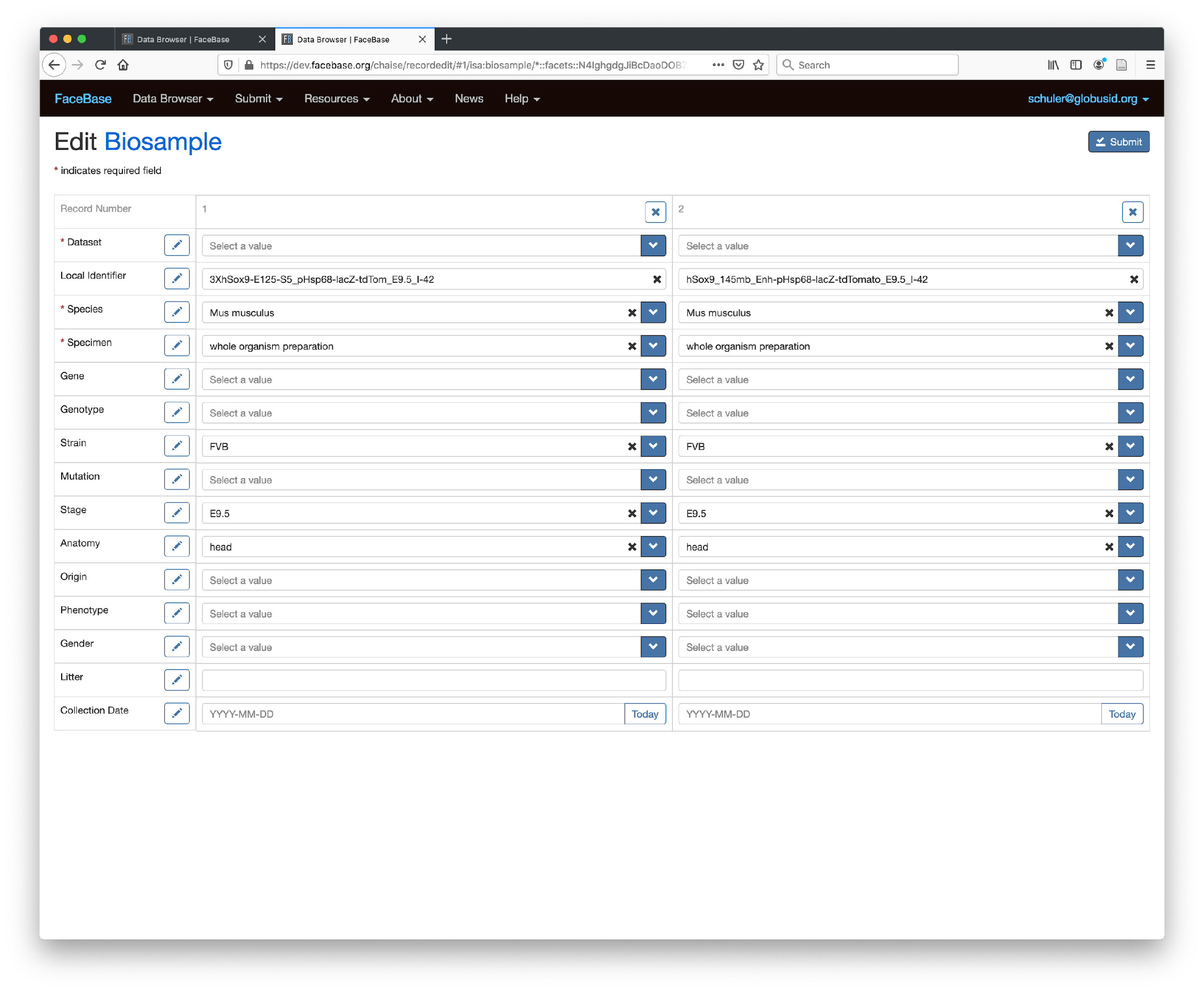 Almost Done!
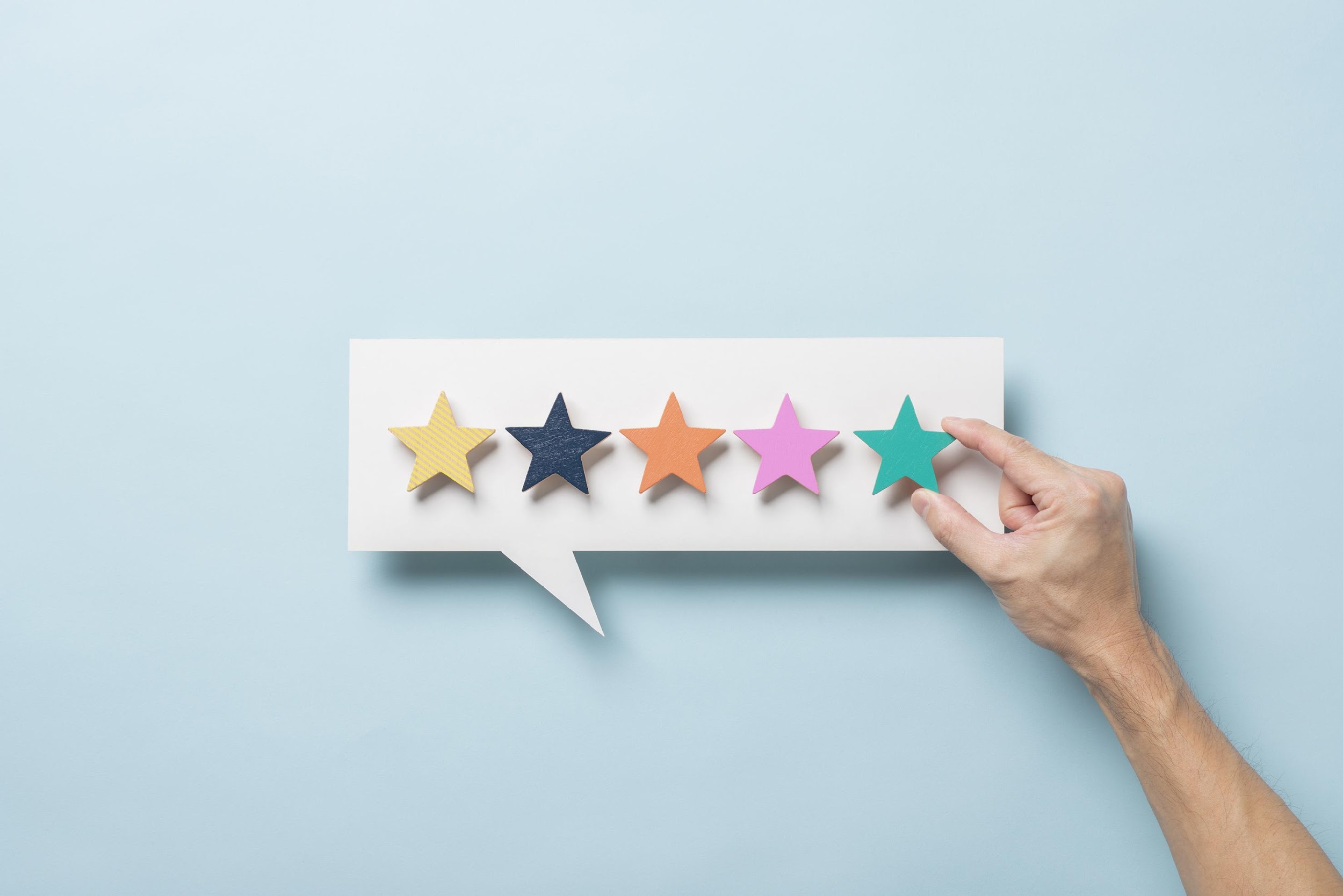 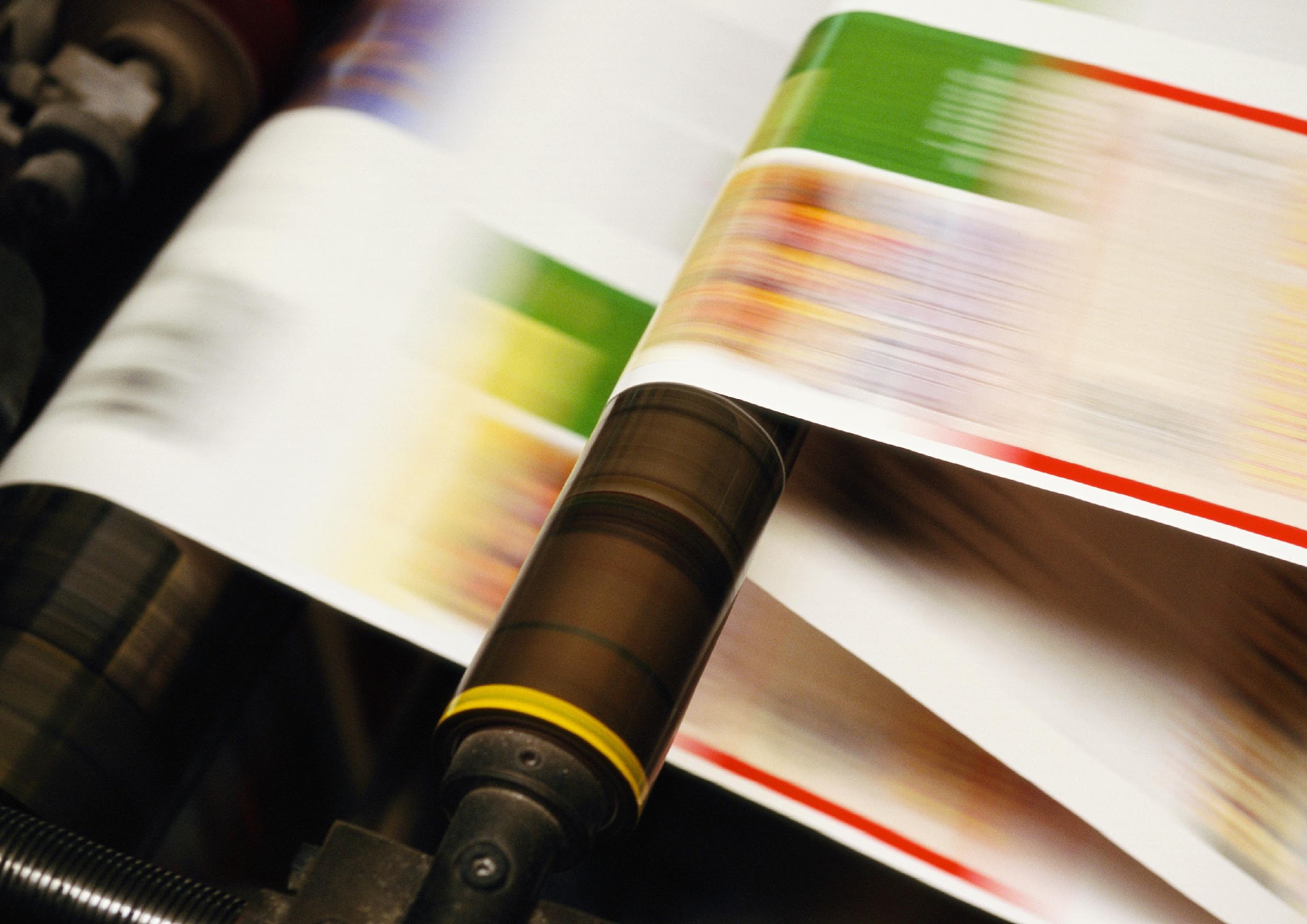 ONLINE FORMS
Tutorial
Describe Experiments & Biosamples
Upload Data Files
Quality Control Review
Cite Datasets
Release [Embargo?]
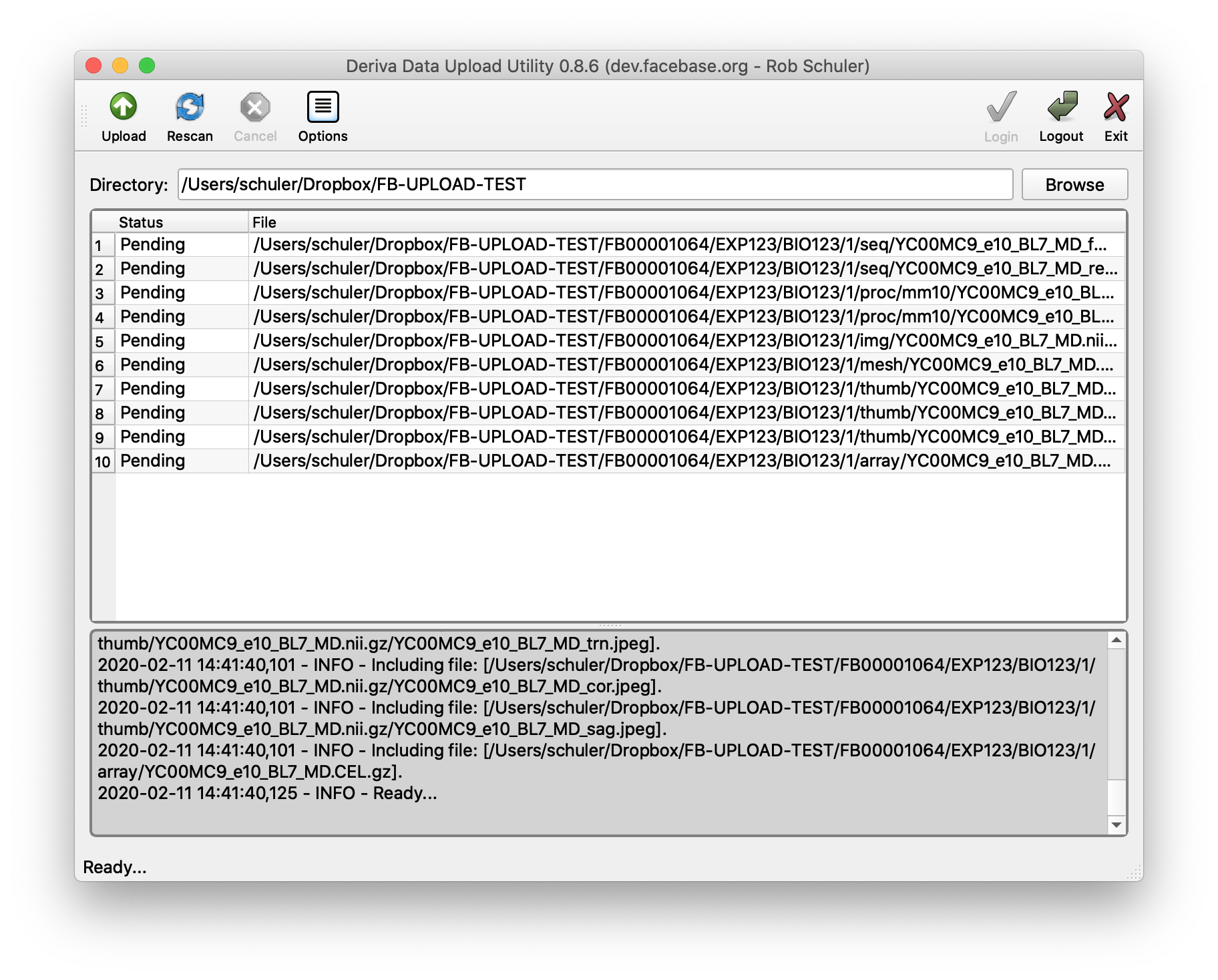 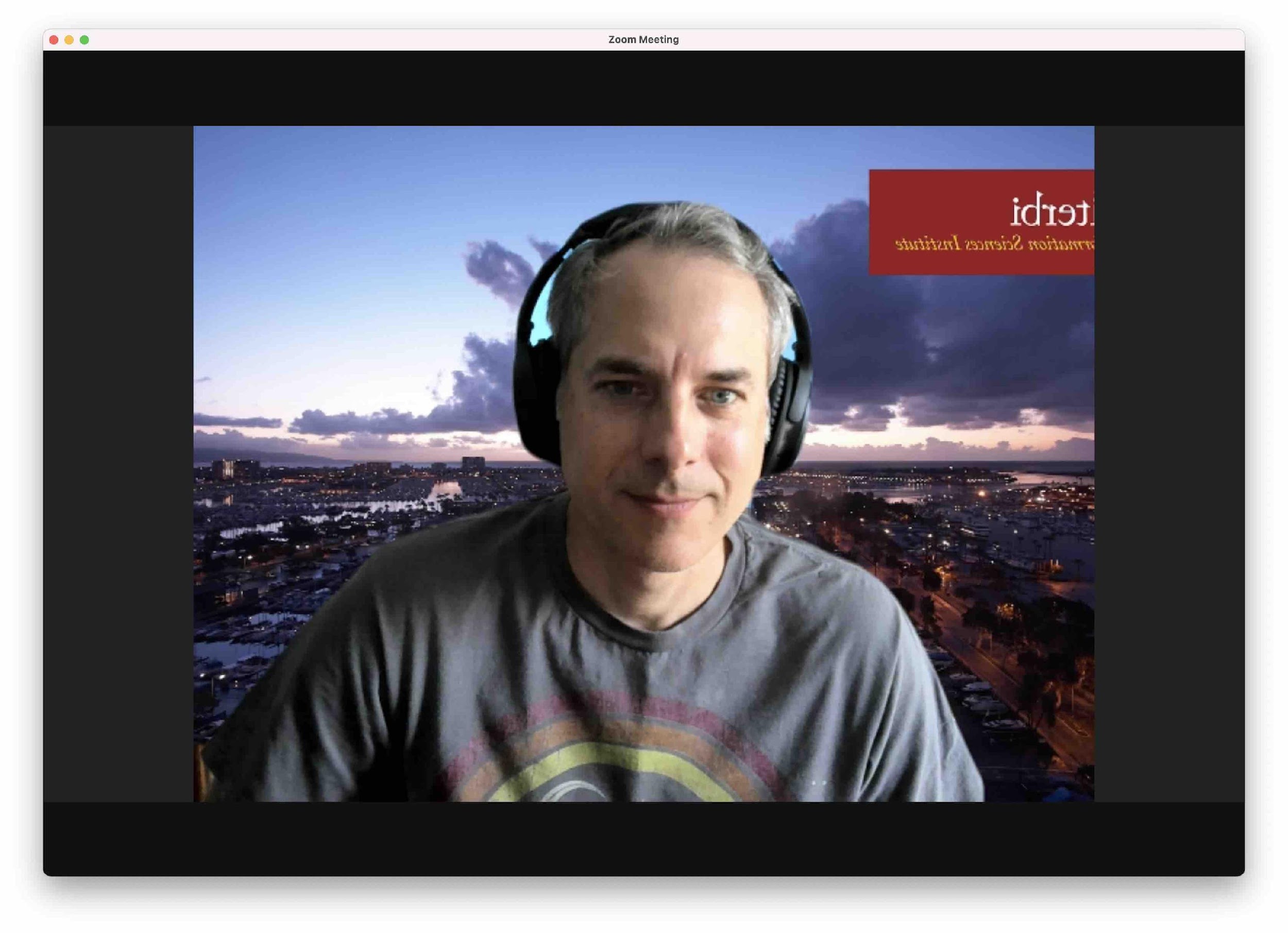 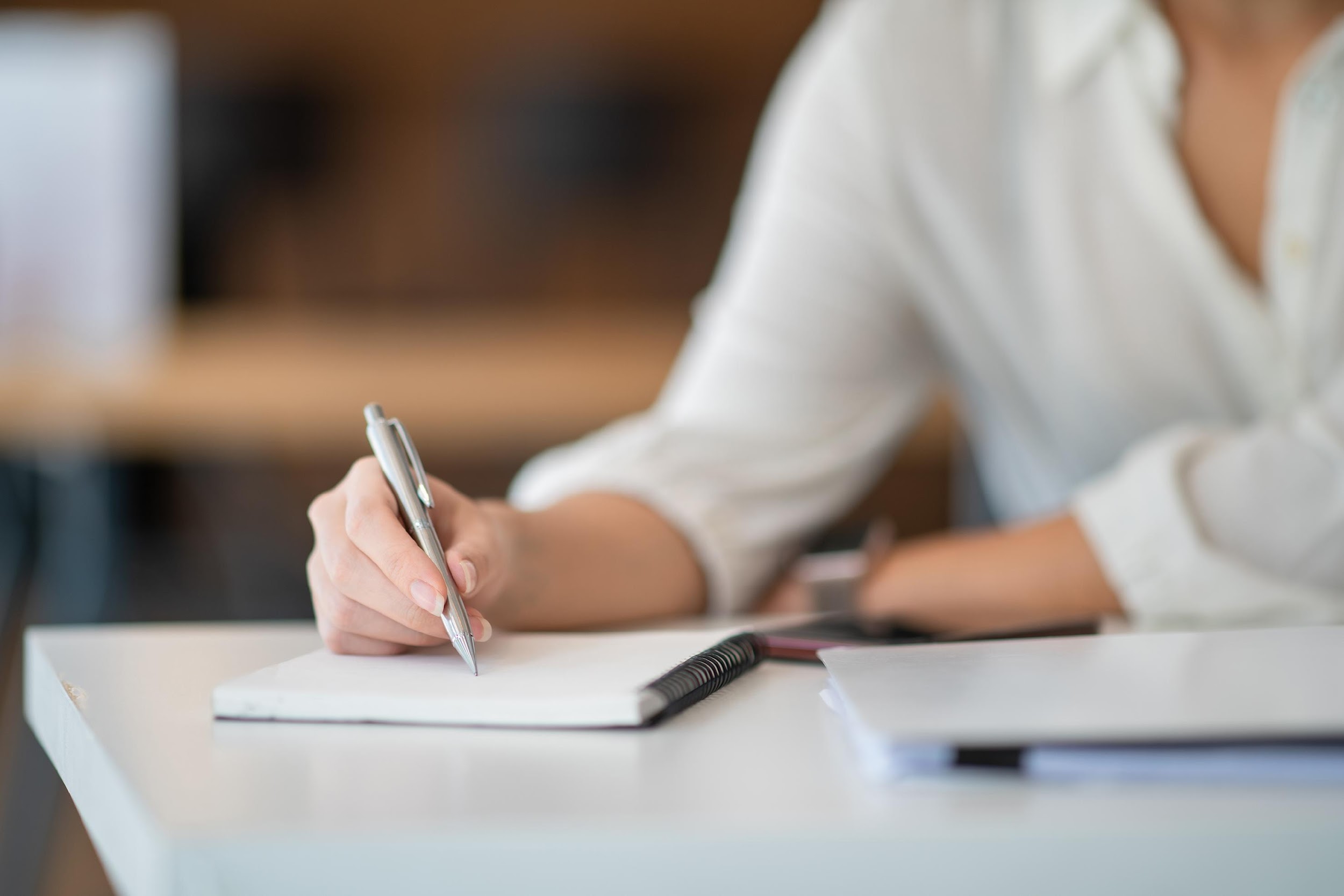 UPLOAD APP
ZOOM.us
Preparing Manuscripts? Include Data Citation
[Speaker Notes: Q: Streamline data submission process]
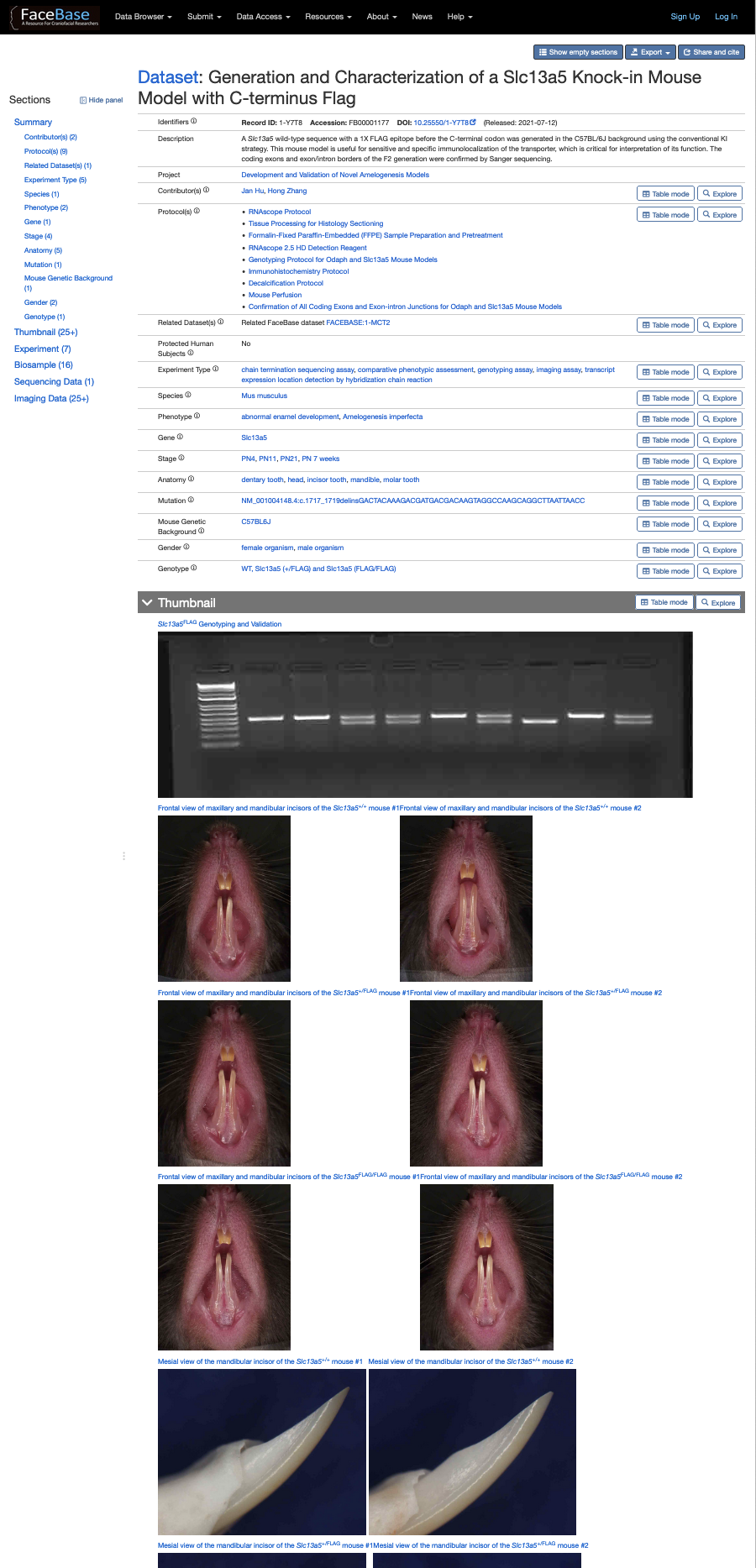 Citing Datasets In Publications
Citable Data IDs:
Globally-unique
Persistent
Actionable
Versioned
Publishable

Plan when manuscript is in preparation
Optionally, embargo dataset to be released in sync with publication
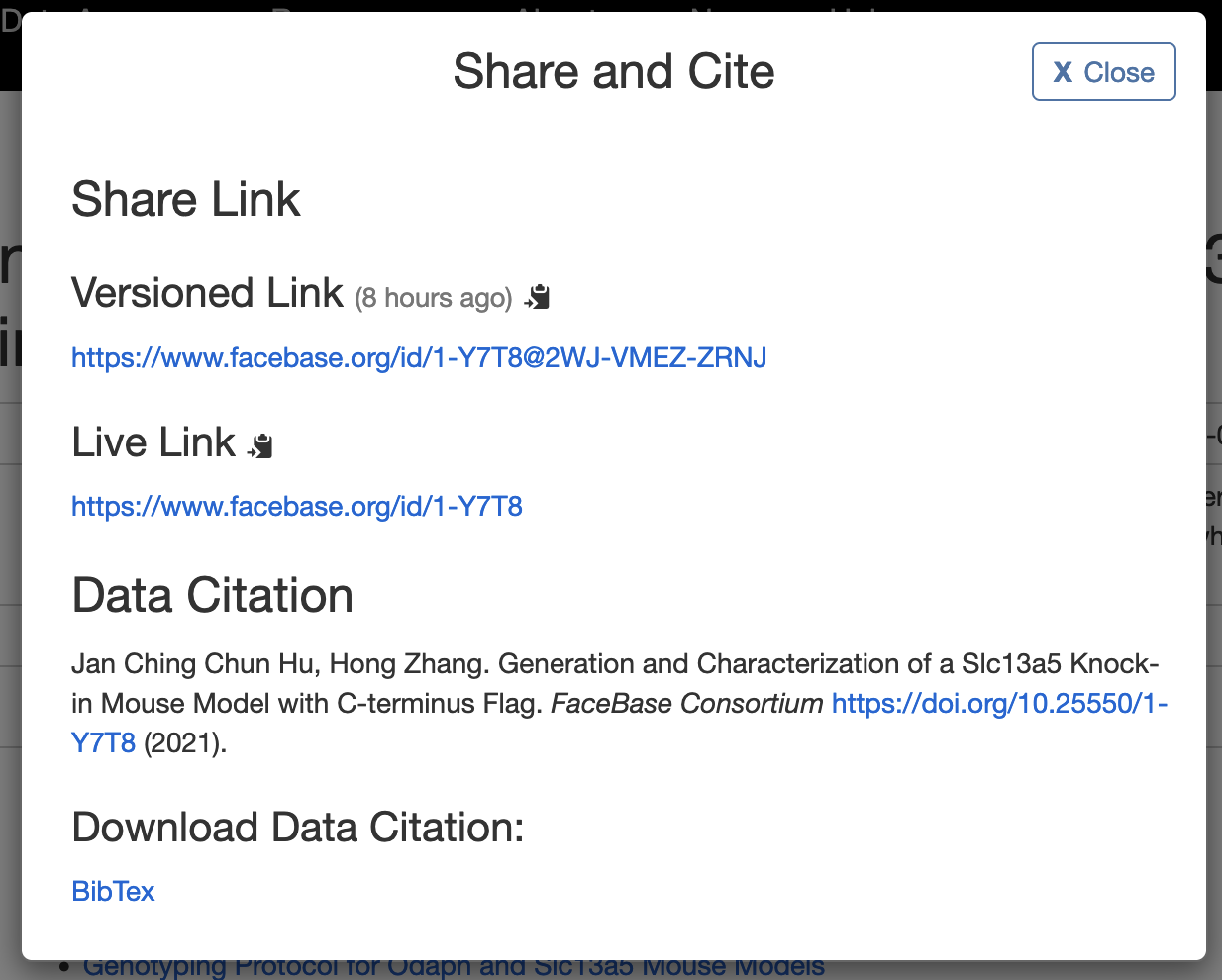 [Speaker Notes: Q: Publication/citation, conflicts with later publications]
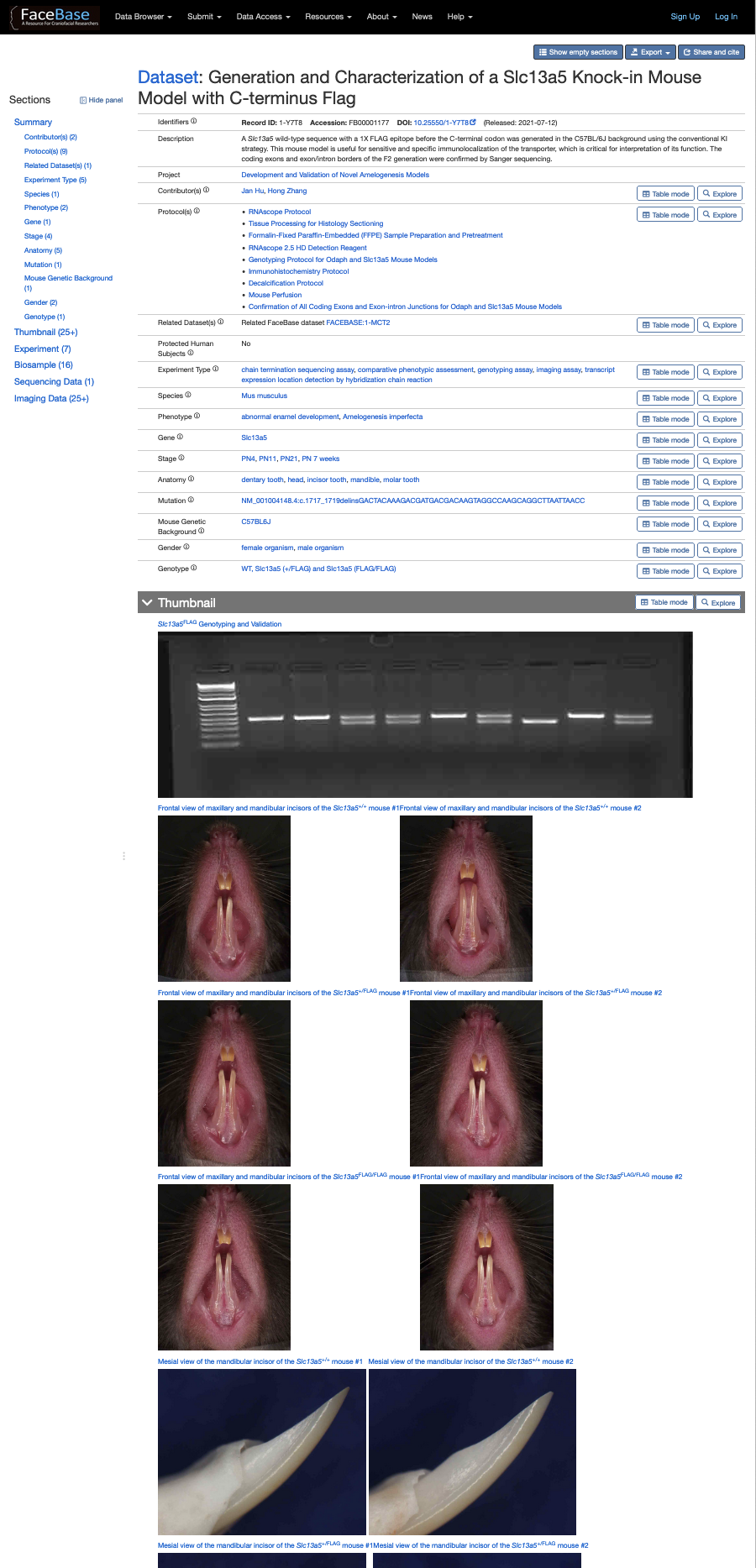 Review of Dataset Display
Digital Object Identifiers
Attribution
Cross-Reference
(GEO, dbGaP, FB, other)
Standardized Terminology
Additional Details
[Speaker Notes: Q: Cross-reference data submitted to another site/repository/database]
Ready for Reuse, Reproducibility, (Re)analysis
Represents the group contributing data, funding, and team members
Describe or reference protocol(s)
Collection of data and metadata
Specifies assay type, protocol used, instruments, etc for each experiment.
Provides details about the tissue: species, genotype, age stage, anatomy, etc.
Collects data output: imaging, microscopy, sequencing and others…
Based on “FAIR data” principles, for increased scientific utility
[Speaker Notes: Q: Sharing PPT in a dataset]
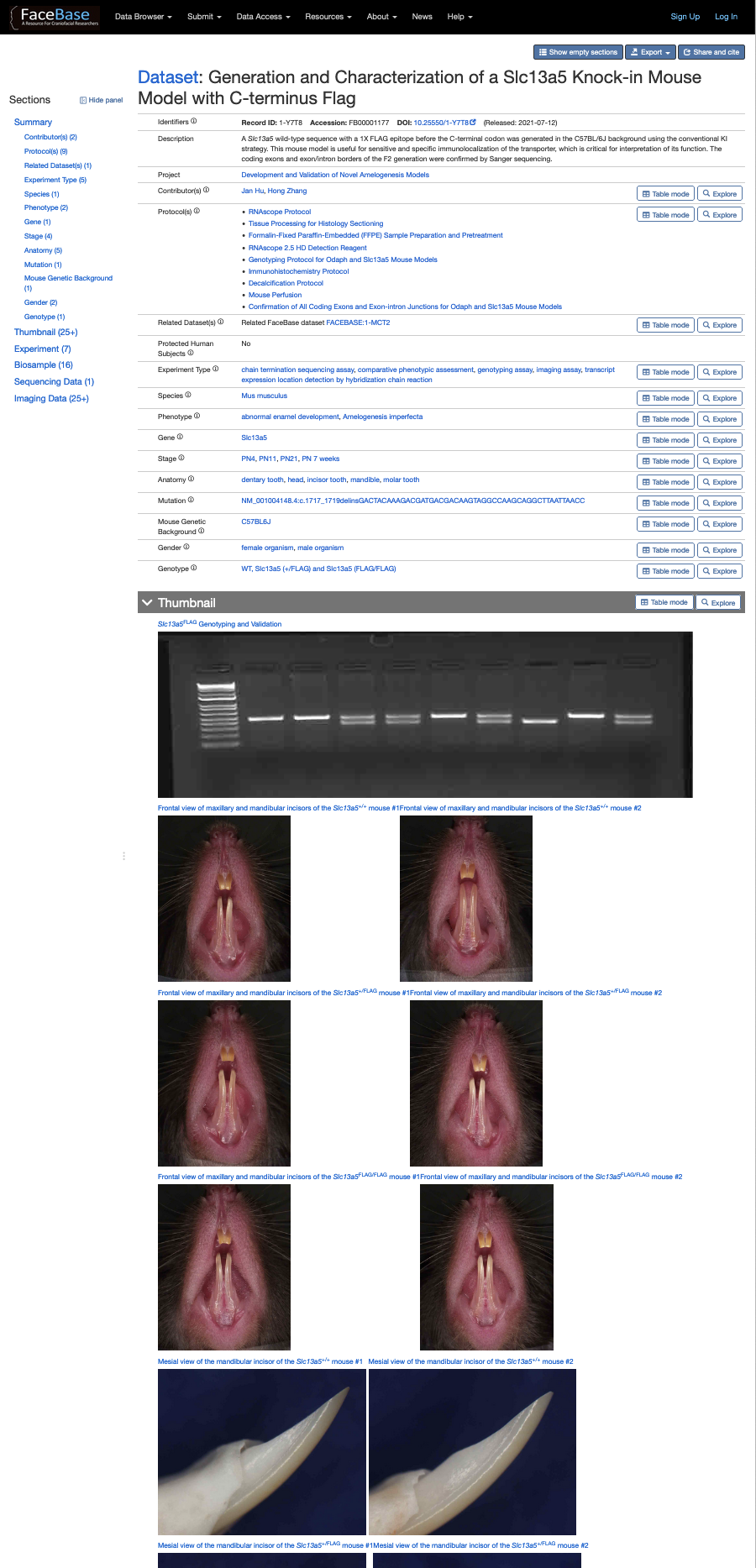 Consider Exploiting Visualization Capabilities
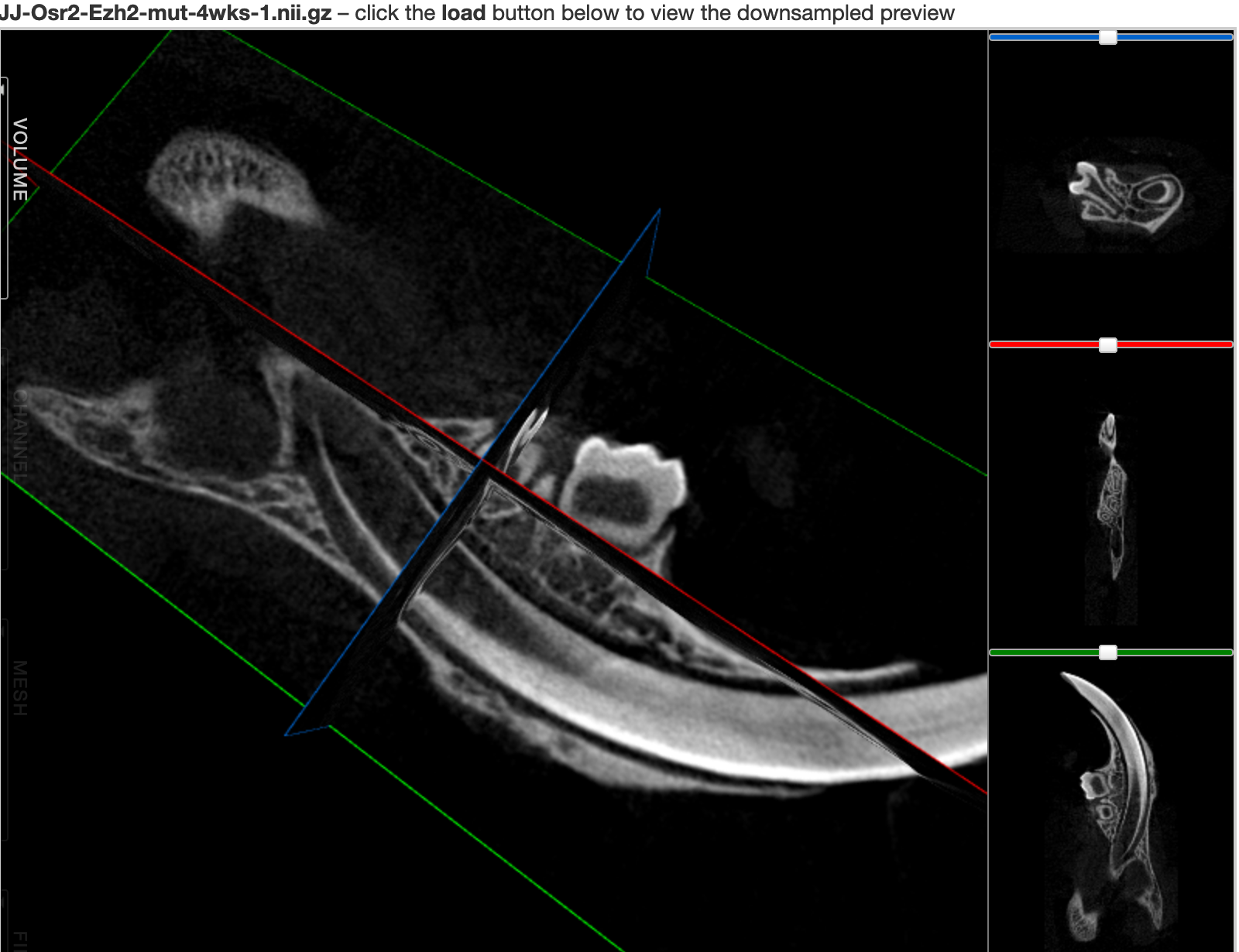 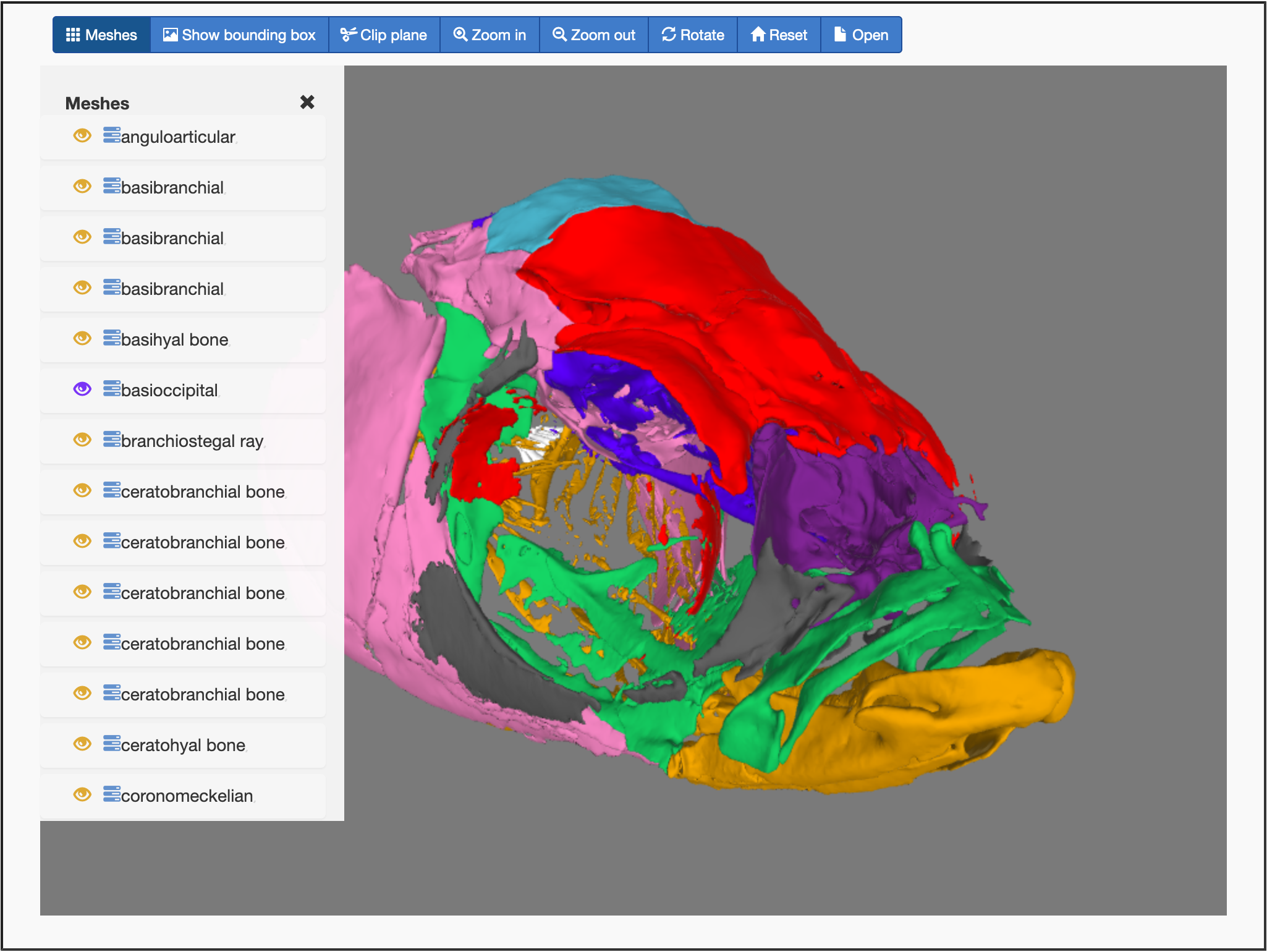 Orthogonal Slice
Viewer
Surface Models
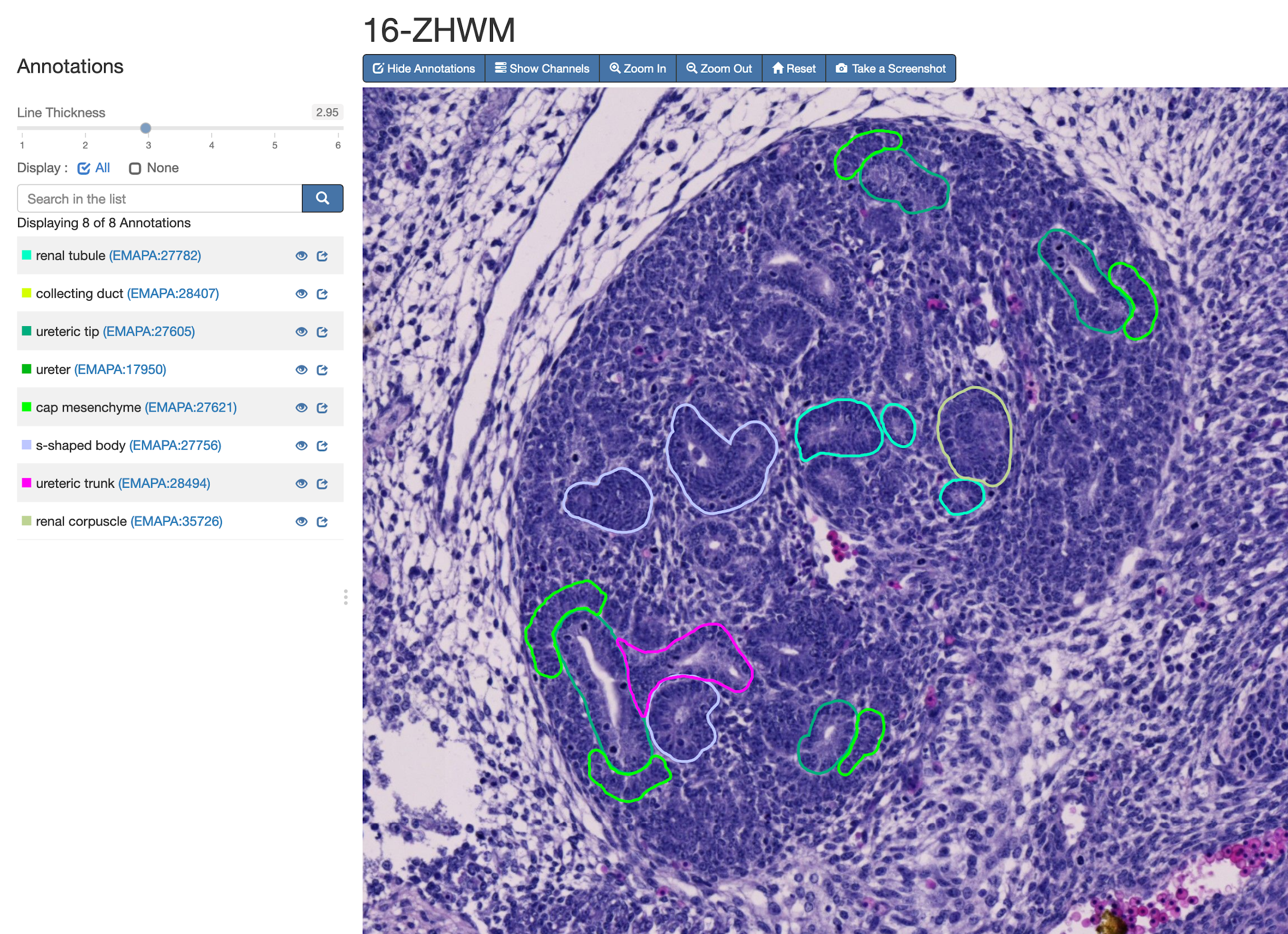 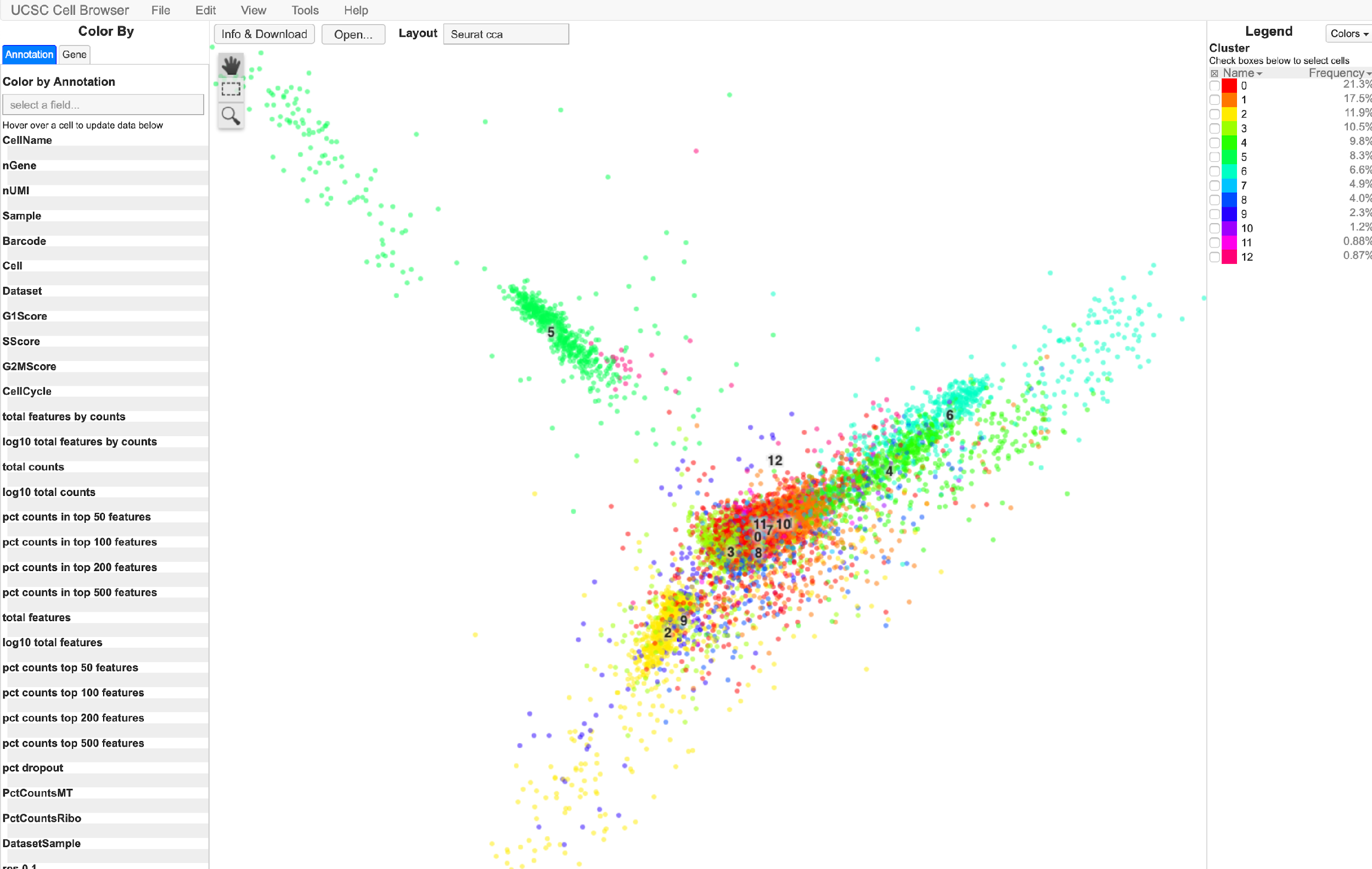 High-resolution Microscopy Images with Annotations
UCSC Single Cell Browser
(Genome Browser, not shown)
Thumbnail Gallery
[Speaker Notes: Q: Easier thumbnail submission]
Strategies for Successful Data Contributions
Review the metadata/data guidelines early in the process of preparing manuscripts;
Take the 1-hour tutorial with us before you begin creating your first dataset in FaceBase;
Submit (part of) 1 dataset, let us review and give you feedback, then proceed with further data submissions;
Remember: We are here to help! ☺
Point of Contact: Alejandro Bugacov  (help@facebase.org)
[Speaker Notes: Q: Point of contact]